Game Management
Most Game Management issues can be avoided if the details are worked thru in advance
Things to consider
Communication
Expectations
Sportsmanship
Crowd Control
Leadership
Communication
No one like surprises on game day…
Officials
Communicate early and often with everyone associated with your next contest.
Opposing School
Entrance to facilities, parking, dressing room, showers, exit.
Pregame meeting
Halftime and postgame…
What do they need to know?
What will their needs be on game day?
How can you help them have a positive experience at your school?
Media, CIF & Others
Parking, sideline access, press box?  Have a plan in place be flexible
Communication Cont…
AD Communication-Cell Phone Numbers
Bus Parking
Visitor VIP Supervision Pass List
Team Escort/Introduction
Team Entrance to facility
Supervision logistics before, during, after the contest
Special requests/needs for the contest
And the list goes on and on and on…
Expectations
Service Oriented
STUDENTS
Behavior, signage, chanting, social media
Event Staff, ticket sellers, security, announcers, custodial
TEACHERS/STAFF
Clear Expectations for everyone is a consistent, on-going process for all
Supervision, modeling, mentoring students and parents in attendance
Sportsmanship
You Be Responsible for You..
Sportsmanship is everyone’s responsibility
Be responsible for your fans, students, coaches no matter home or away
Control what you can, ask for assistance if you need to
Mistakes will happen, how will you handle them?
Student leadership opportunities
Booster or parent meetings
Debrief, make changes and move on
Sportsmanship Cont…
*Cheer/Song-Banners, run thru’s are never shown to visiting team and fans
*Stadium/Facility signage references Centennial only
*Announcer is as fair and unbiased verbally as possible
*Band plays only when appropriate and only for Centennial
*Coaches are expected to reach out to opposing school in advance of the event
Crowd Control
Crowd Control
Security
Support Staff
How many, where are they located, pre-event meeting to go reinforce expectations, issues or expected challenges.
What is their role, student supervision, custodial staffing, sideline monitoring etc..
Administrators
Police
How many do you need?  Location, high visibility areas.  What are your expectations of Police Support during and after the event?
What are their roles, how can they facilitate a better experience for everyone?
Leadership
Giving others opportunity for growth
Leadership
Challenges will occur, how will you deal with them?
Are you building a staff of support related to Game Management?
Can the event happen if you are not in attendance?
Does your staff know what to do when sitautions arise or do they rely on your direction?
The BEST thing we can do as Athletic Directors related to Game Management  is to empower our people with the skills necessary to do their jobs in our absence, providing a service environment for everyone in attendance.
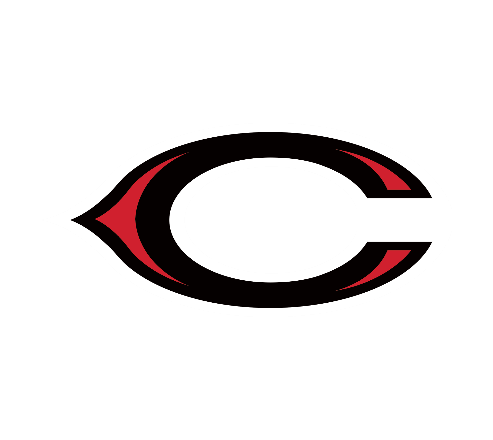 Every event is different, treat them that way
Prepare as best you can for any issues that may arise but be flexible and willing to adjust as needed throughout the contest.
Plan
Have a pre-event meeting, with everyone involved making sure they understand your expectations and meet the needs of the contest.
Communicate
Execute
You have a plan for the event, make it happen!
Issues and solutions, how can we get better next time?
Debrief
Bill Gunn
Centennial-Corona High School
wgunn@cnusd.k12.ca.us